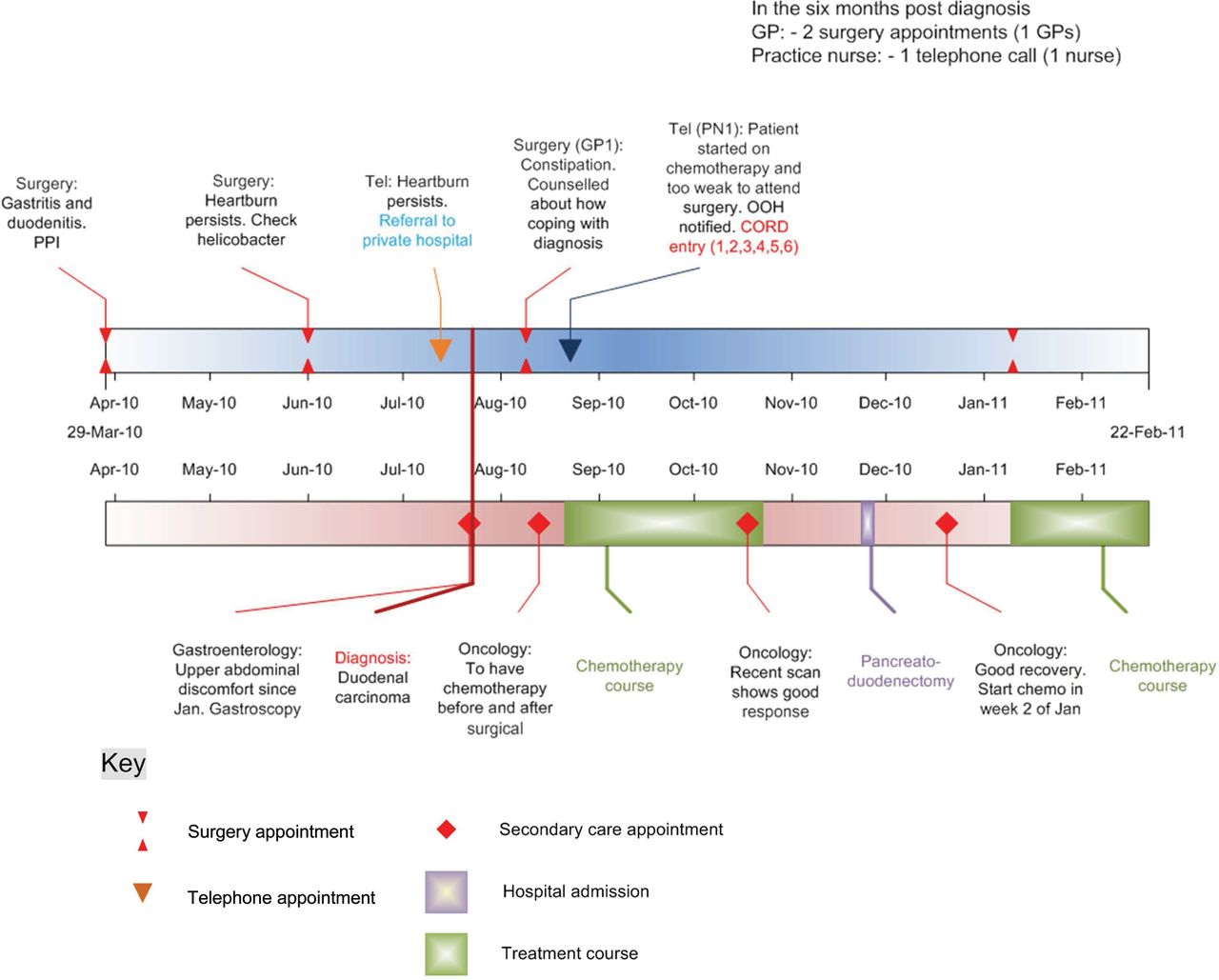 Fam Pract, Volume 30, Issue 3, June 2013, Pages 302–312, https://doi.org/10.1093/fampra/cms085
The content of this slide may be subject to copyright: please see the slide notes for details.
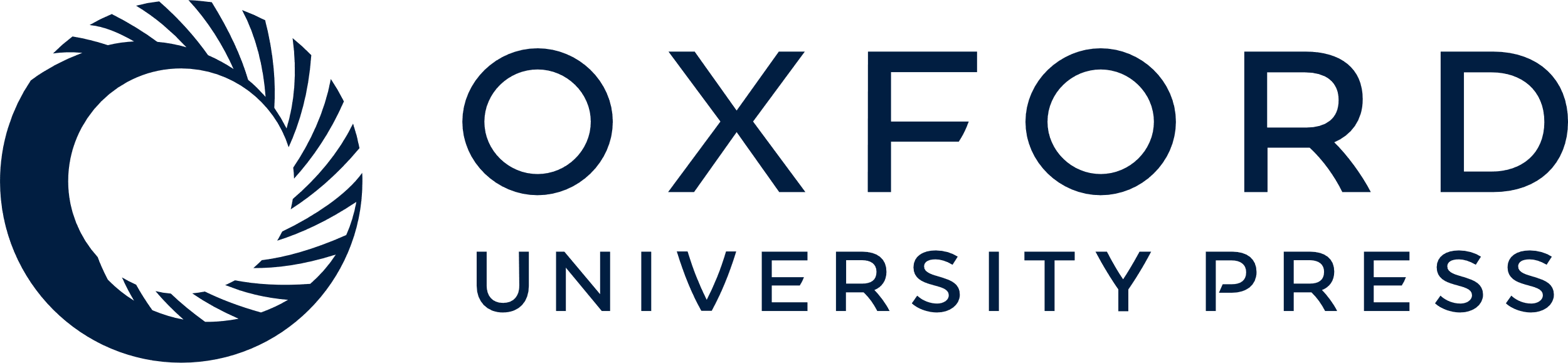 [Speaker Notes: Unless provided in the caption above, the following copyright applies to the content of this slide: © The Author 2013. Published by Oxford University Press. All rights reserved. For permissions, please e-mail: journals.permissions@oup.com.]